Squelette interne osseux			Vertébrés
Libellule
Moustique



Squelette externe
                      Arthropodes
Tilapia



Nageoires avec rayons
          Poissons osseux
4 membres                    Tétrapodes
Merle des Moluques

Plumes
         Oiseaux
Chien
Cheval
Poils
Mamelles
    Mammifères
Bouche        							Animaux
Squelette interne osseux			Vertébrés
Libellule
Moustique



Squelette externe
                   Arthropodes
Tilapia



Nageoires avec des rayons
          Poissons osseux
4 membres                    Tétrapodes
Merle des Moluques

Plumes
         Oiseaux
Chien
Cheval
Poils
Mamelles
    Mammifères
Bouche           							Animaux
Squelette interne osseux			Vertébrés
Libellule
Moustique



Squelette externe
                   Arthropodes
Tilapia



Nageoires avec rayons
          Poissons osseux
4 membres                    Tétrapodes
Merle des Moluques

Plumes
         Oiseaux
Chien
Cheval
Poils
Mamelles
    Mammifères
Bouche           							Animaux
Ancêtre commun hypothétique
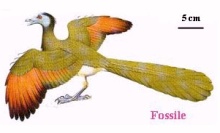 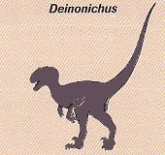 Chien
Cheval
Merle des Moluques
Tilapia
Libellule
Moustique
poils
plumes
mamelles
Nageoires avec rayons
4 membres
6 pattes
Squelette externe
Squelette interne osseux
yeux
bouche
Chien
Cheval
Merle des Moluques
poils
Bréchet
mamelles
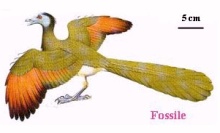 Libellule
Moustique
Tilapia
plumes
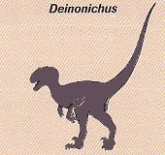 *
Main à 3 doigts
nageoires avec rayons
4 membres
6 pattes
squelette externe
squelette interne osseux
yeux
bouche
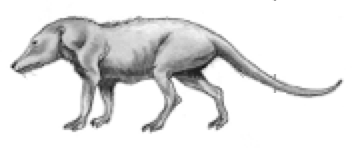 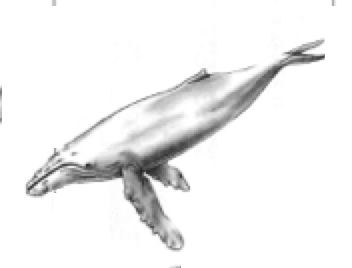 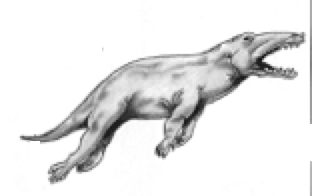 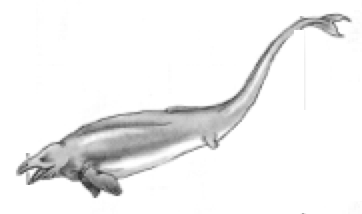 Chien
Cheval
Merle des Moluques
poils
Bréchet
mamelles
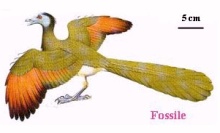 Libellule
Moustique
Tilapia
plumes
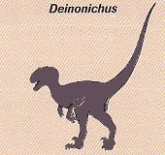 *
Main à 3 doigts
nageoires avec rayons
4 membres
6 pattes
squelette externe
squelette interne osseux
yeux
bouche
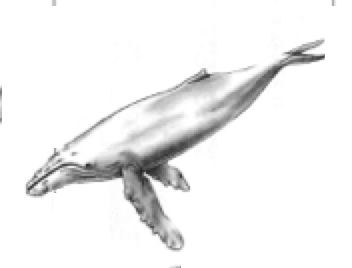 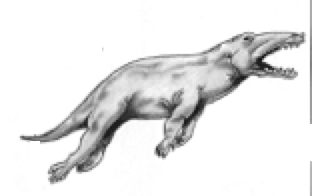 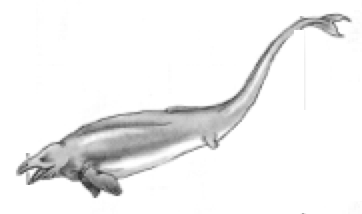 Chien
Cheval
Pakicetus
Merle des Moluques
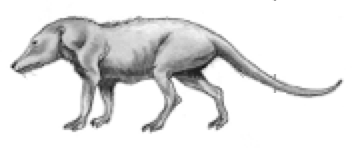 poils
Bréchet
mamelles
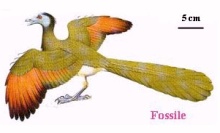 Libellule
Moustique
Tilapia
plumes
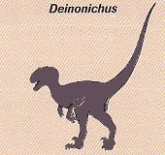 *
Main à 3 doigts
nageoires avec rayons
4 membres
6 pattes
squelette externe
squelette interne osseux
yeux
bouche
Chien
Cheval




Pakicetus
Baleine
Event
Fanons
Cynthiacetus
Membres postérieurs atrophiés
Ambulocetus
Pattes palmées
Merle des Moluques
Tilapia
Libellule
Moustique
Vie terrestre
Nageoires avec rayons
Bréchet
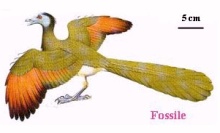 Poils
plumes
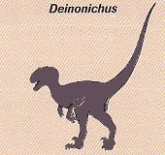 *
Mamelles
Main à 3 doigts
4 membres
6 pattes
Squelette externe
Squelette interne osseux
Yeux
Bouche